Ouderavond mavo 3
Welkom!
donderdag 5 september 2024
Programma
Uitleg gang van zaken door mevr. De Jager (Coördinator M3/4) 

Informatie over profielkeuze door Dhr. Rooijakkers (Decaan Mavo) 

Bijeenkomst ouders en mentor in lokalen
Uitleg gang van zaken door mevr. De Jager (Coördinator M3/4)
Dynamische driehoek
Informatie over profielkeuze door Dhr. Rooijakkers              (Decaan Mavo)
Agenda
Profielkeuze mavo 3 
Hoe te kiezen?
Havo-ambities 
Wat mag verwacht worden van decaan?
Jaarplanning 
Contact en Website
Profielkeuze mavo 3
Welke keuzes moeten worden gemaakt?
In mavo 2 : Vakkenkeuze 
In mavo 3 : Profielkeuze 
In mavo 4 : Mbo-opleiding of Havo
Profielkeuze mavo 3
Eind M3 moeten leerlingen een profiel moeten kiezen
Een volgende stap in de richting van je toekomst 

Te kiezen uit 4 profielen
Profiel Groen 
Profiel Zorg en Welzijn 
Profiel Economie 
Profiel Techniek 

Het gekozen profiel heeft invloed op toekomst
Mbo-opleiding (nog maar zelden!)
Havo-profiel
Hoe te kiezen?
Hoe te kiezen?
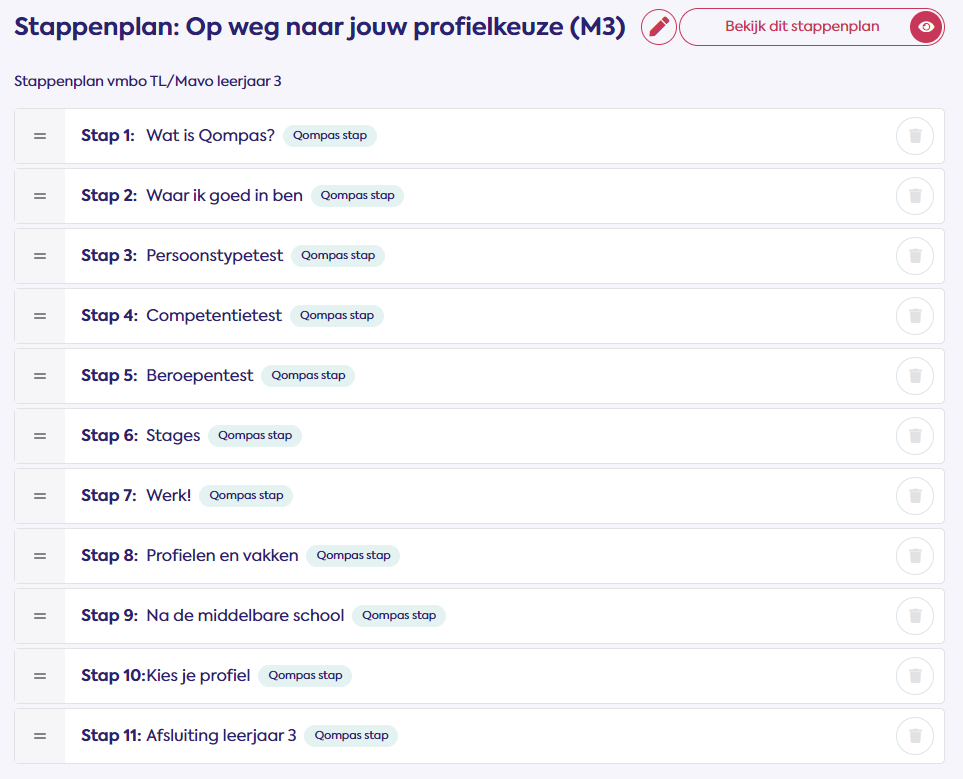 Leerling kiezen natuurlijk niet zomaar… 
Ze kijken naar waar interesses op school liggen 
Ze kijken naar interesses buiten school 
Ze gaan ervaringen opdoen 

Het hele jaar werken we aan Qompas 
Hulpmiddel
Interessetesten, beroepentesten, competentietesten om te ontdekken wie je bent en waar je goed/minder goed in bent
Leerlingen doorlopen stappenplan 
Qompas maken is verplicht

Naast Qompas…
VMBO Informatiemarkt (Week 2 2025 ovb)
Stageweek (Week 5 2025, 27 jan – 31 jan)
Kiezen wordt makkelijker als …
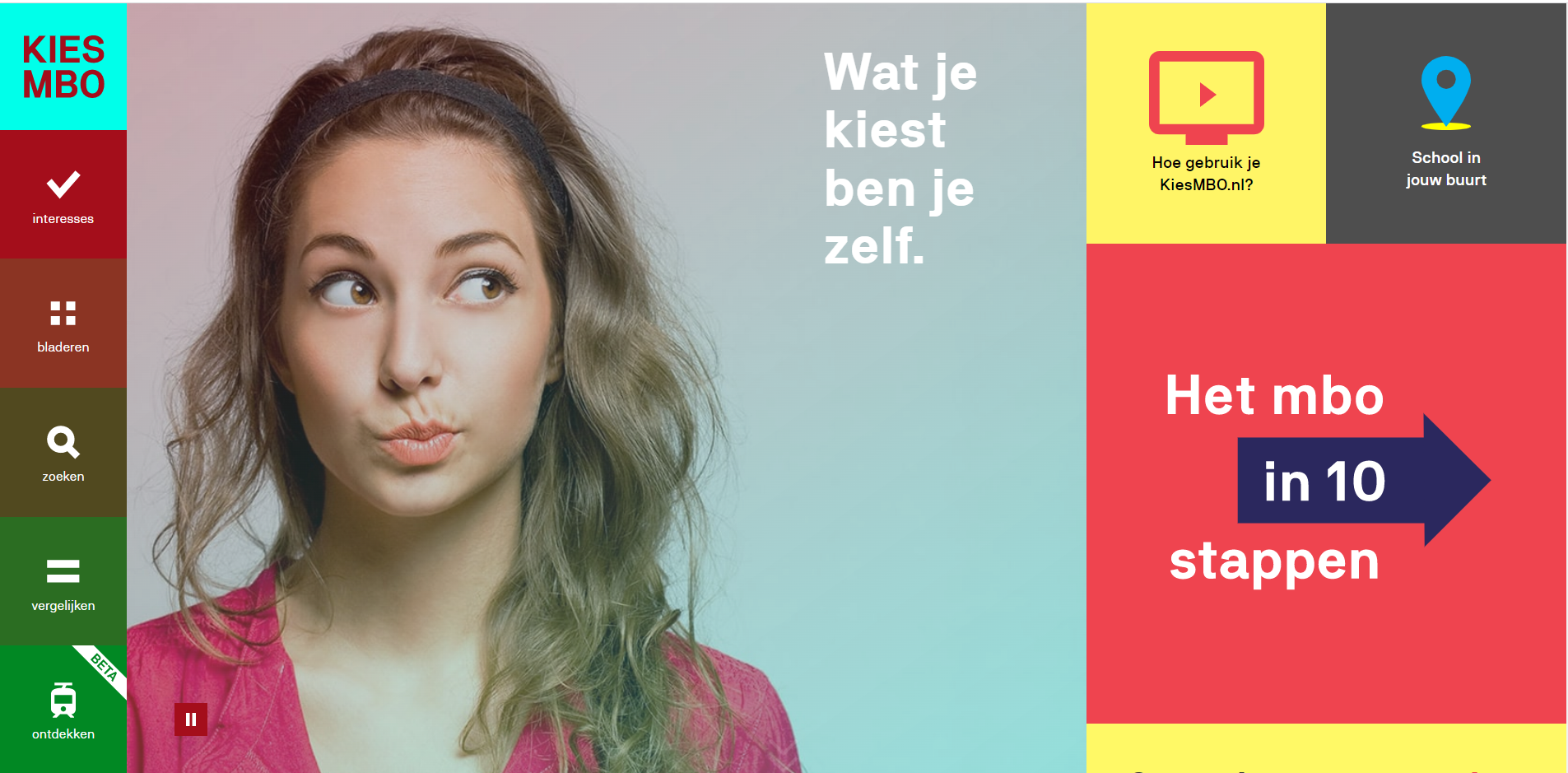 Je ervaringen opdoet, zoals de VMBO-Informatiemarkt
Je een stage zoekt die bij je past, niet eentje die makkelijk is
Je een stapje vooruit kijkt  
Je de keuze bespreekt met je ouders, mentor of decaan 
Je luistert naar je verstand én je gevoel 
Je beseft dat dit niet dé keuze van je leven is 
Je een beetje onzekerheid accepteert
Havo-ambities
Havo-ambities
Ook het traject om ná mavo-4 door te stromen naar Havo-4 begint dit schooljaar 
In de profielkeuze kan een leerling namelijk kiezen voor een extra (7e) vak, mits hij aan voorwaarde voldoet. 

‘Regeling extra vak mavo-4’
Terug te vinden op de website
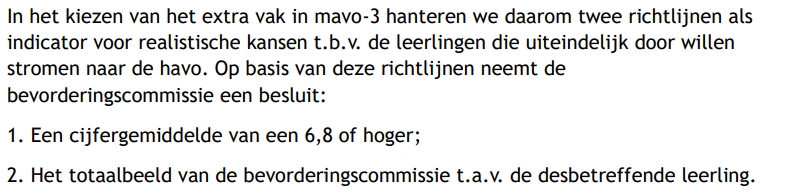 Wat mag verwacht worden van decaan?
Wat doet de decaan?
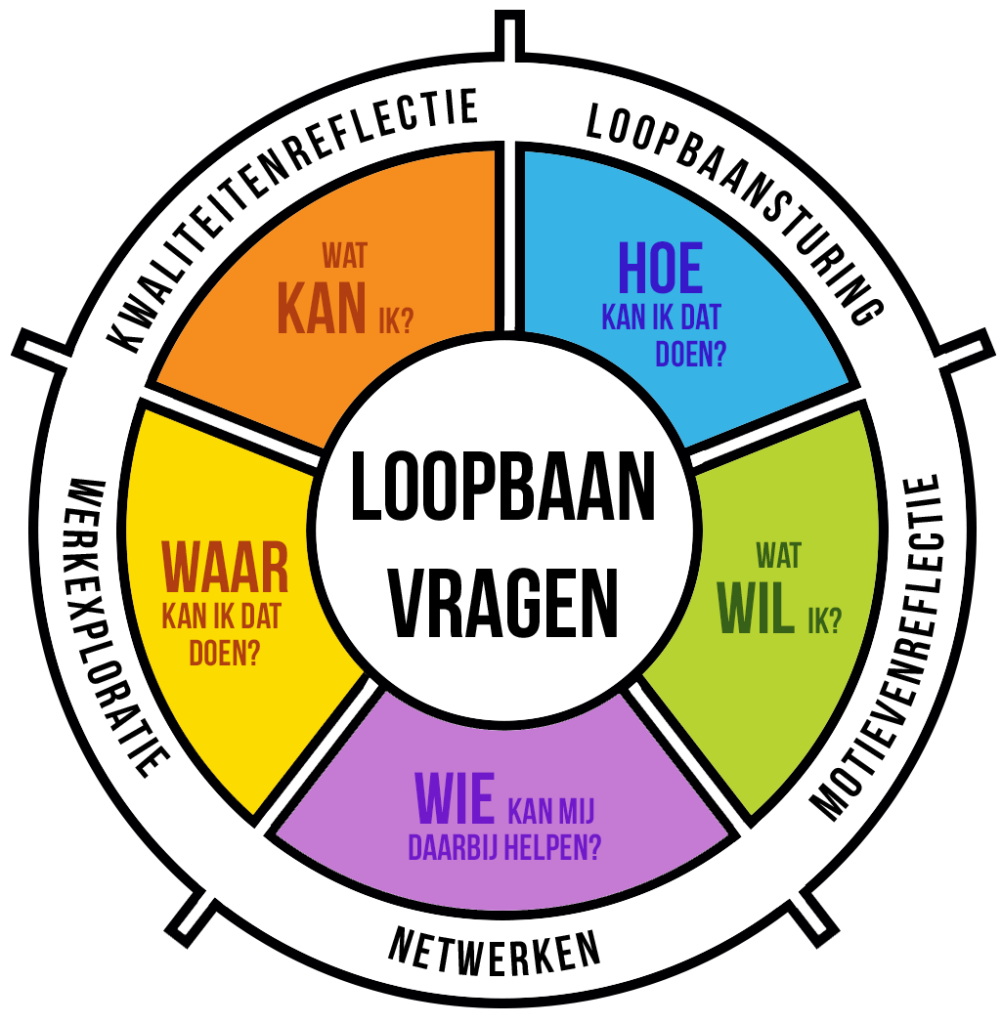 Beschikbaar voor álle vragen over de profielkeuze
Leerlingen kunnen binnenlopen of mailen 
Ouders kunnen mailen, bellen of een afspraak maken 


Voert gesprekjes met leerlingen 

Informeer leerlingen over belangrijke momenten en data 

Aanspreekpunt voor leerlingen én ouders als het niet lukt
Jaarplanning
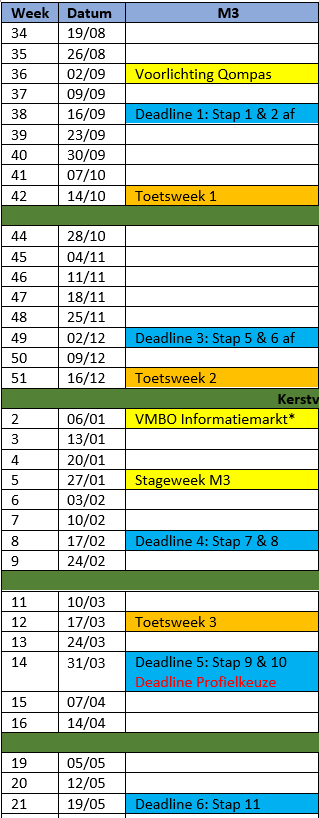 Jaarplanning
Qompas deadlines 
Altijd terug te vinden in SOM 
Je kunt áltijd door- en vooruitwerken 
Deadline niet gehaald? Werken in de medialab tot het af is. 

VMBO-Informatiemarkt 
Eerste week ná kerstvakantie 
De Campus in Breda 

Stage 
Week 6 van 2025
Deadline voor doorgeven profielkeuze 
Vrijdag 4 april 2025
Daarna wijzigen kan (in principe) niet
Contact en website
Contact en website
Dedecaan.denassau.nl	
Via leerlingen -> Decanaat 
Informatie en FAQ’s 
Data op een rij 

Kiesmbo.nl

Contact 
J.rooijakkers@denassau.nl 
Kantoor op de PK 
076 5330330
Veel succes !
M3a Mevr. Linssen 						Lok. 061
M3b Mevr. Van der Muren 		Lok. 062
M3c Dhr. van Schijndel 			Lok. 064
M3d Mevr. Spierings					Lok. 072
M3e Dhr. Andries 						Lok. 074